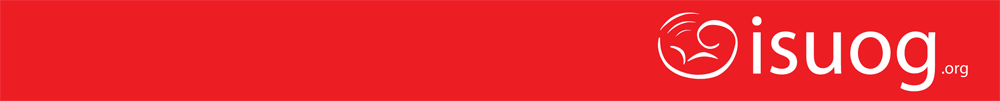 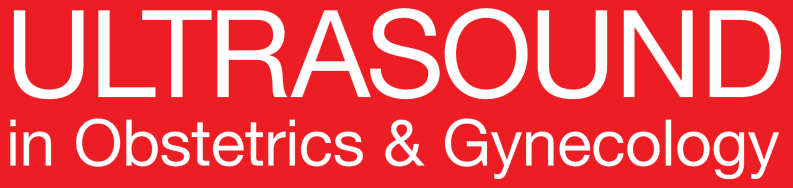 UOG Journal Club: October 2018
Maternal hemodynamics, fetal biometry and Doppler indices
in pregnancies followed up for suspected fetal growth
restriction
L. A. Roberts, H. Z. Ling, L. C. Poon, K. H. Nicolaides and N. A. Kametas
Volume 52, Issue 4, pages 507–514
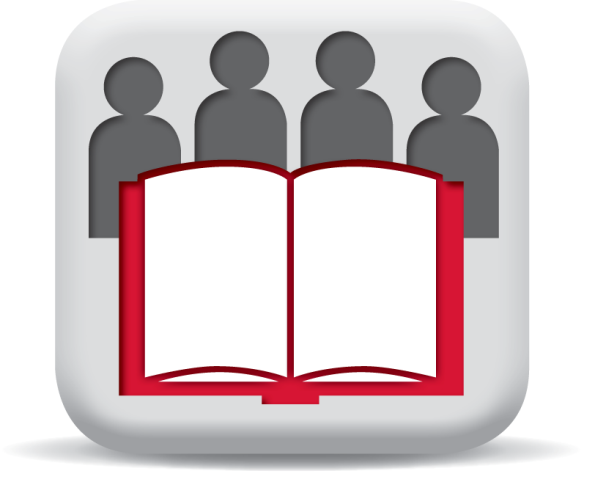 Journal Club slides prepared by Dr Alessandra Familiari
(UOG Editor for Trainees)
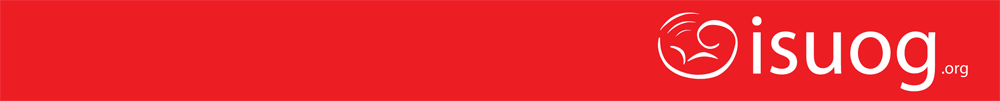 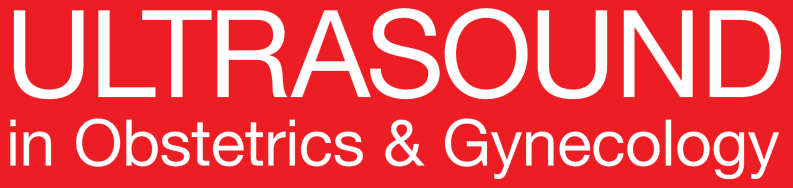 Maternal hemodynamics, fetal biometry and Doppler indices in pregnancies followed up for suspected fetal growth restriction
Roberts et al., UOG 2018
Introduction

Small-for-gestational-age (SGA) fetuses with birth weight < 10th percentile show increased perinatal complications.

The risk of major adverse outcome is particularly marked in the subgroup with birth weight < 3rd percentile and in those with redistribution of the fetal circulation with increased pulsatility index (PI) in the umbilical artery (UA), reduced PI in the fetal middle cerebral artery (MCA) and reduced amniotic fluid level.

The knowledge that, in pregnancies with impaired fetal growth there is abnormal maternal cardiac function, has been utilized for screening for the risk of placental insufficiency at the routine first-trimester scan in both high- and low-risk pregnancies.
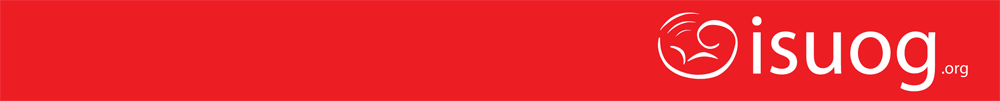 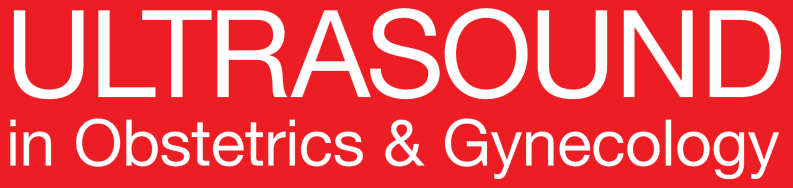 Maternal hemodynamics, fetal biometry and Doppler indices in pregnancies followed up for suspected fetal growth restriction
Roberts et al., UOG 2018
Aim of the study

To assess whether maternal hemodynamics, fetal biometry and Doppler indices at presentation, in women referred to a specialist clinic for the management of pregnancy with a SGA fetus,  can predict the subsequent development of an abnormal fetal Doppler index or birth weight < 3rd percentile.
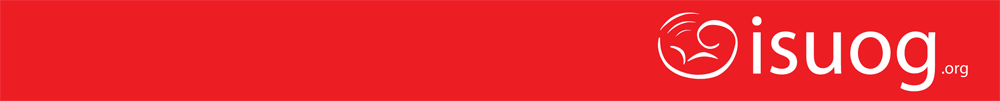 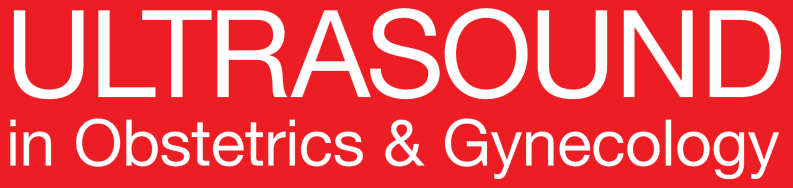 Maternal hemodynamics, fetal biometry and Doppler indices in pregnancies followed up for suspected fetal growth restriction
Roberts et al., UOG 2018
Methods

Prospective observational cohort study.

Maternal hemodynamic assessment was performed on initial presentation to the SGA clinic using a non-invasive bioreactance method and cardiac output (CO) (L/min), stroke volume (SV) (mL), heart rate (HR) (bpm) and peripheral vascular resistance PVR (dynes × s/cm5) were recorded.

Reference ranges across gestation for maternal hemodynamic and fetal variables were used and their Z-scores calculated.

Estimated fetal weight (EFW) percentile and Z-score were derived from sonographic measurements. 

UA-PI, fetal MCA-PI, mean UtA-PI and measurement of deepest vertical pool (DVP) were assessed.

Abnormal fetal Doppler index was defined as UA-PI > 95th percentile and/or MCA-PI < 5th percentile. 

The consensus definition of FGR, developed through a Delphi procedure, was used to define FGR at subsequent visits.
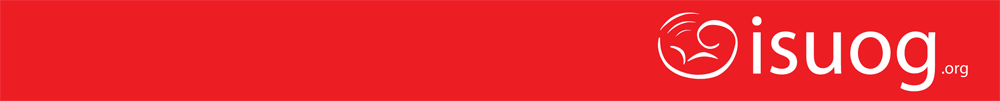 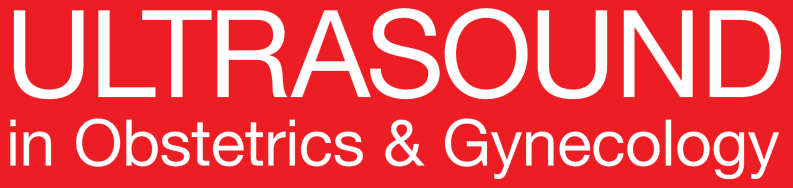 Maternal hemodynamics, fetal biometry and Doppler indices in pregnancies followed up for suspected fetal growth restriction
Roberts et al., UOG 2018
Statistical analysis

Maternal demographics, fetal biometry, UA-PI, MCA-PI, mean UtA-PI, amniotic fluid DVP and maternal hemodynamic variables Z-scores were compared between:

Women with an abnormal fetal Doppler index at presentation (Group 1), 
Women who had developed an abnormal fetal Doppler index at a subsequent visit (Group 2), 
Women who did not develop an abnormal fetal Doppler index during pregnancy (Group 3).

Comparisons were also made between the above parameters in women who delivered a neonate with a birth weight < 3rd percentile and those who delivered a neonate with a birth weight ≥ 3rd percentile.
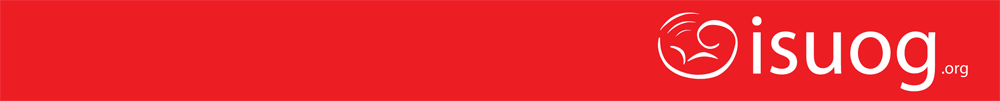 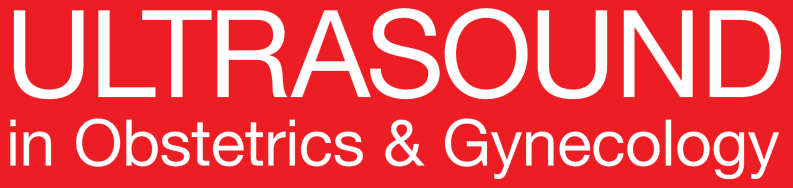 Maternal hemodynamics, fetal biometry and Doppler indices in pregnancies followed up for suspected fetal growth restriction
Roberts et al., UOG 2018
Results
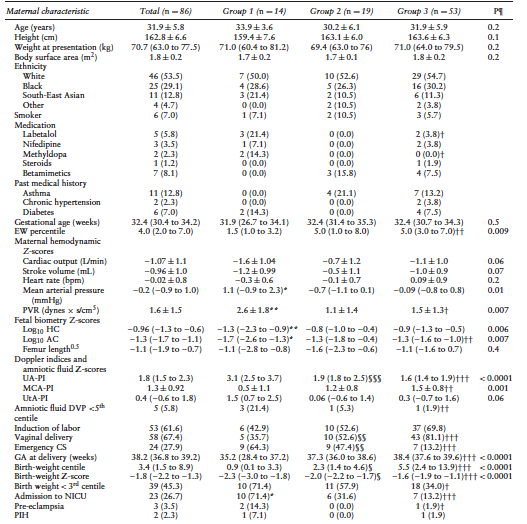 There were no significant differences in maternal demographics between groups, apart from a higher rate of women taking labetalol and methyldopa for blood-pressure control in Group 1 vs Group 3.
Gestational age at presentation to the SGA clinic was similar in all groups (around 32 weeks), but there was a significant difference in EFW percentile at presentation between Groups 1 and 3.
All three groups had a low negative Z-score for maternal CO (owing to a lower SV) and a high positive Z-score for PVR.
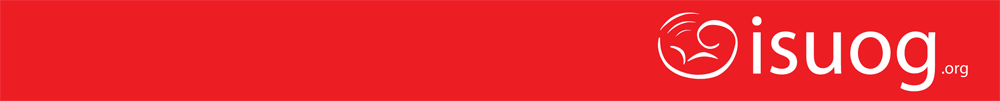 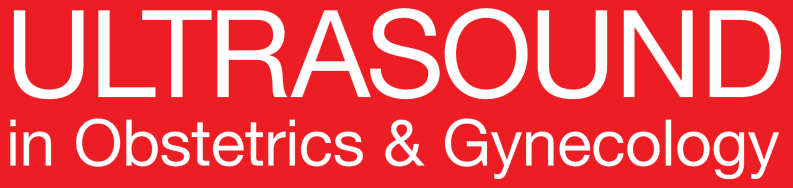 Maternal hemodynamics, fetal biometry and Doppler indices in pregnancies followed up for suspected fetal growth restriction
Roberts et al., UOG 2018
Results
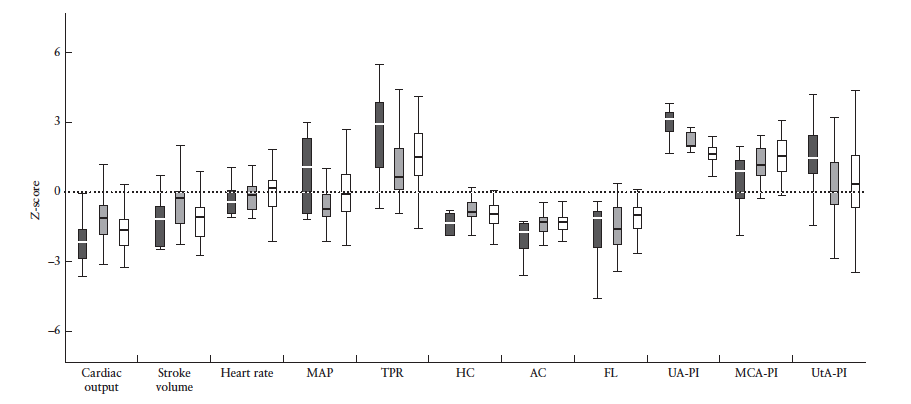 Box-and-whiskers plots of Z-scores of maternal hemodynamic and fetal biometry and Doppler variables in 86 pregnancies with estimated fetal weight ≤ 10th percentile with abnormal Doppler index (UA-PI > 95th percentile and/or MCA-PI < 5th percentile) at presentation (dark box) , those that subsequently developed abnormal Doppler index  (grey box) and those with normal Doppler indices throughout pregnancy  (white box).
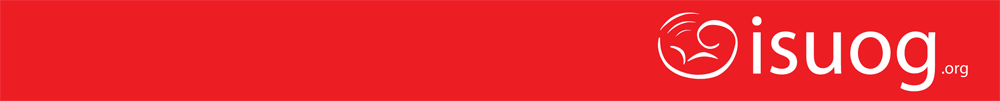 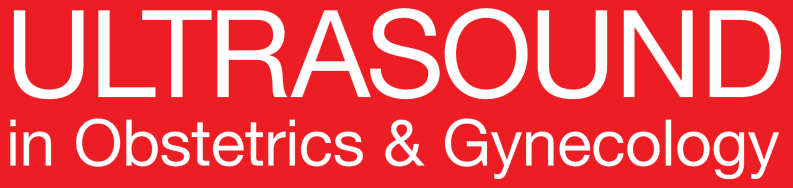 Maternal hemodynamics, fetal biometry and Doppler indices in pregnancies followed up for suspected fetal growth restriction
Roberts et al., UOG 2018
Results
All three groups had low negative Z-scores of logHC, logAC and FL.

Group 1 had lower logHC Z-score than did Group 2 and lower logAC Z-score than did both Groups 2 and 3.

There were no differences in FL Z-scores between the groups.

All three groups had a high positive Z-score for UA-PI, with a gradual reduction from Group 1 to Group 3.

Group 3 had a lower UA-PI Z-score compared with both Groups 1 and 2.

There was a gradual decline in MCA-PI Z-score from Group 3 to Group 1, with Group 3 having significantly higher MCA-PI Z-score compared with Group 1.

Group 1 had a higher prevalence of DVP < 5th percentile compared with Group 3.

Mean UtA-PI Z-score was higher in Group 1 than in Groups 2 and 3, but the difference did not reach statistical significance.
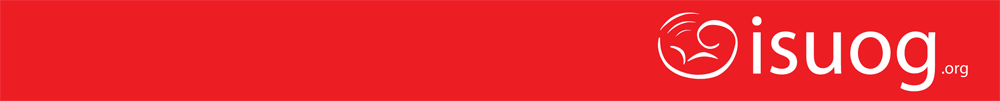 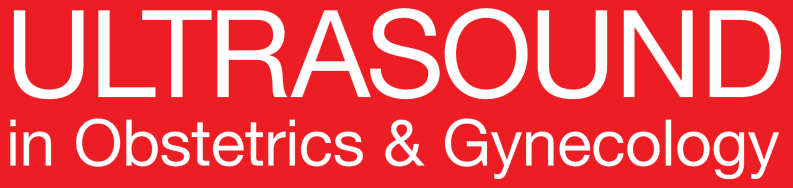 Maternal hemodynamics, fetal biometry and Doppler indices in pregnancies followed up for suspected fetal growth restriction
Roberts et al., UOG 2018
Results
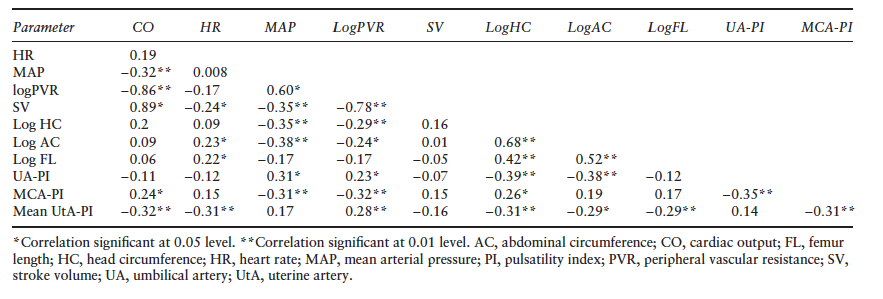 There were modest correlations between maternal hemodynamic, fetal biometry and fetal and placental Doppler variable Z-scores.
The Z-score of CO was correlated positively with that of MCA-PI and negatively with that of UtA-PI.
The Z-score of HR was correlated positively with those of logAC and logFL and negatively with that of UtA-PI.
The Z-scores of MAP and logPVR were correlated positively with that of UA-PI and negatively with those of logHC, logAC and MCA-PI.
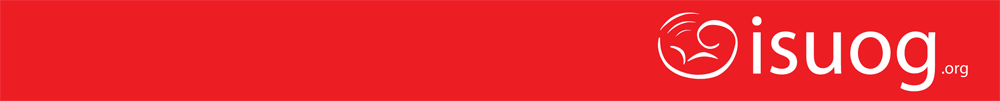 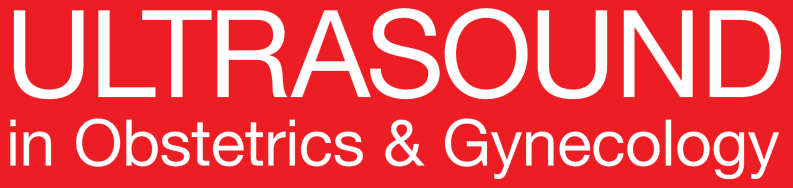 Maternal hemodynamics, fetal biometry and Doppler indices in pregnancies followed up for suspected fetal growth restriction
Roberts et al., UOG 2018
Results
Multivariate logistic regression analysis for the prediction of delivery of a neonate with a birth weight < 3th percentile demonstrated that the addition of maternal hemodynamic variables produced a better prediction model than did the one based solely on maternal demographics, fetal biometry and Doppler indices.

Multivariate logistic regression analysis for the prediction of subsequent FGR showed that maternal hemodynamic variables did not provide an improvement in the prediction model based on maternal demographics, fetal biometry and Doppler indices.
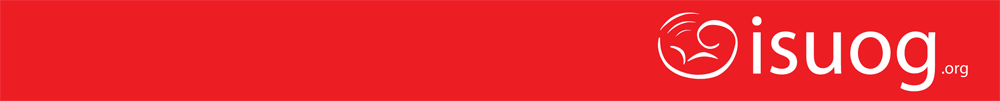 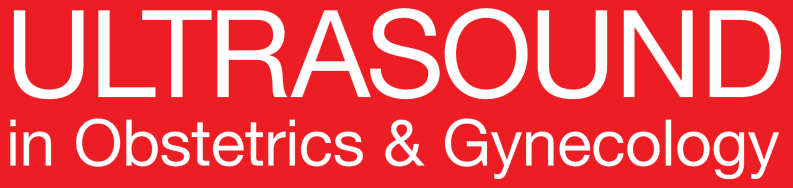 Maternal hemodynamics, fetal biometry and Doppler indices in pregnancies followed up for suspected fetal growth restriction
Roberts et al., UOG 2018
Discussion
All three groups at presentation were characterized by lower maternal SV and CO Z-scores and higher PVR Z-score compared with normal pregnancies.

Women with an abnormal fetal Doppler index at presentation demonstrated the lowest CO and SV Z-scores, highest PVR Z-scores, asymmetrical biometry, signs of redistribution and the highest UtA-PI Z-score.

Pregnancies that subsequently demonstrated abnormal fetal Doppler indices had no significant differences in terms of maternal hemodynamics, fetal biometry and Doppler indices, apart from higher UA-PI Z-score.

Pregnancies with a birth weight < 3th percentile had distinct differences compared with those with birth weight ≥ 3th percentile in terms of maternal hemodynamics and fetal Doppler indices.
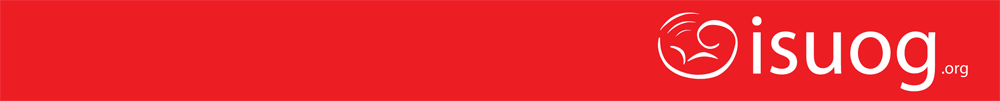 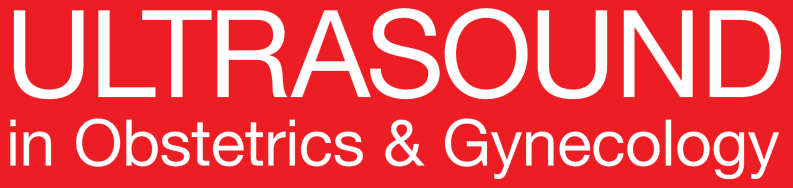 Maternal hemodynamics, fetal biometry and Doppler indices in pregnancies followed up for suspected fetal growth restriction
Roberts et al., UOG 2018
Discussion
VOLUME DEPLETION AND HIGH RESISTANCE IN THE MATERNAL CARDIOVASCULAR SYSTEM ARE ASSOCIATED WITH INCREASED PLACENTAL RESISTANCE AND FETAL GROWTH IMPAIRMENT.

CORRELATIONS ARE MODEST AND EXPLAIN ONLY A SMALL PART OF THE VARIABILITY IN FETAL BIOMETRY AND DOPPLER VARIABLES.
Higher CO Z-score was associated with higher MCA-PI
Z-score and lower UtA-PI Z-score
Higher MAP and PVR Z-scores were associated with higher 
UA-PI Z-score and lower MCA-PI, HC and AC Z-scores
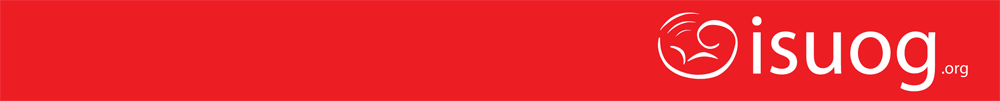 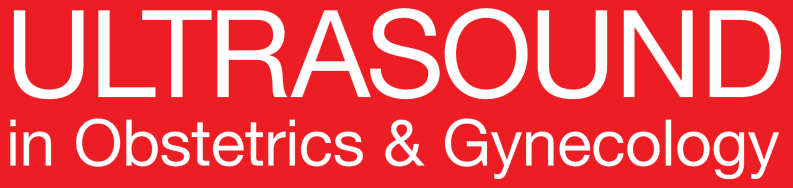 Maternal hemodynamics, fetal biometry and Doppler indices in pregnancies followed up for suspected fetal growth restriction
Roberts et al., UOG 2018
Discussion points
What is the possible explanation of having similar maternal hemodynamics, fetal biometry and Doppler indices between Groups 2 and 3, despite the fact that abnormal fetal Doppler indices were evident in Group 2?

Is it possible that Group 2 is “only” an “earlier stage” of FGR? Or does it just have a better maternal hemodynamic profile, and further insult, such as hypertension with subsequent antihypertensive treatment, worsen maternal and fetal homeostasis?

Is it possible to speculate that impaired maternal cardiovascular adaptation and evidence of placental insufficiency could indicate earlier delivery in such a high-risk group in order to improve outcomes?